COTM 4242 – procurement management and contracts administration
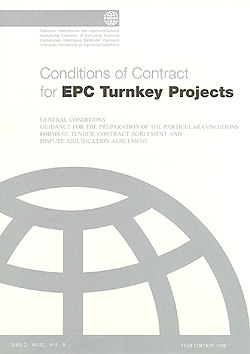 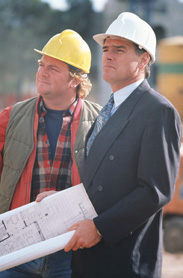 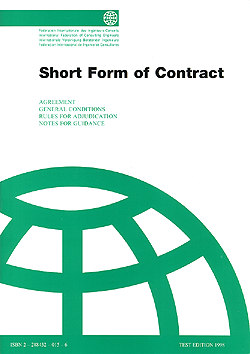 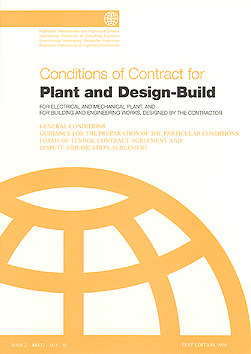 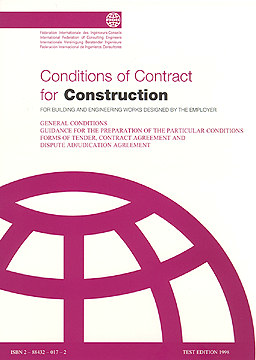 Meseret Hussen(MSC)
1
COTM 4242: procurement management and contracts administration
CHAPTER 2
CONTRACTS 2.2 Contracts Management
Outline
Contract Documents
1. Construction Documents 
2. Bidding Requirements
3. Contract Documents
4. Bonds/Guarantee Forms
1.Construction Documents
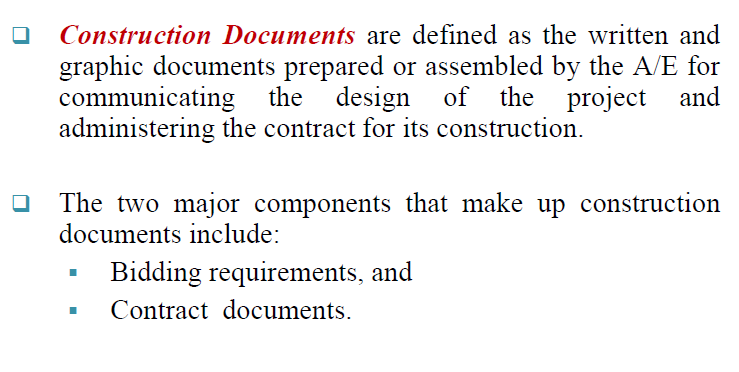 Cont….
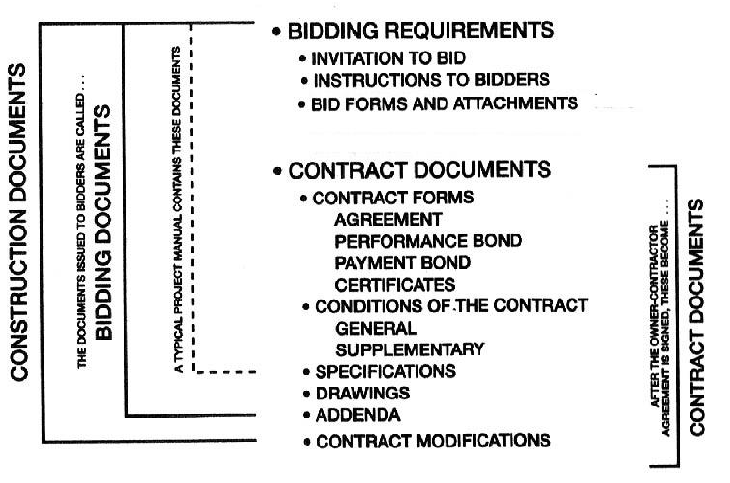 2. BIDDING REQUIREMENTS
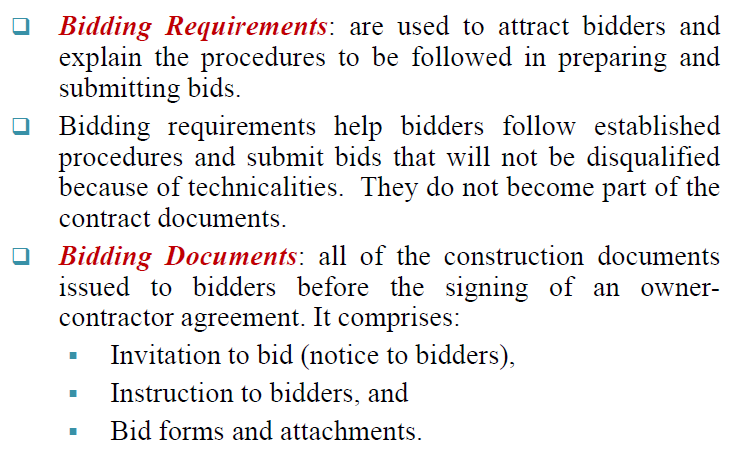 Cont….
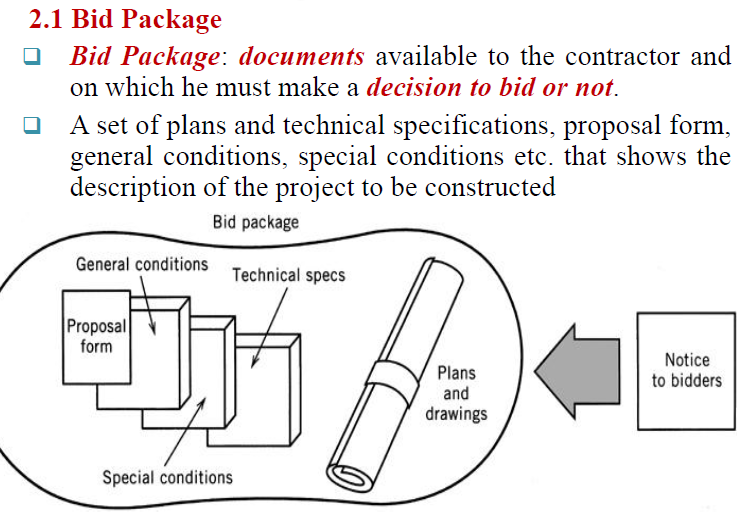 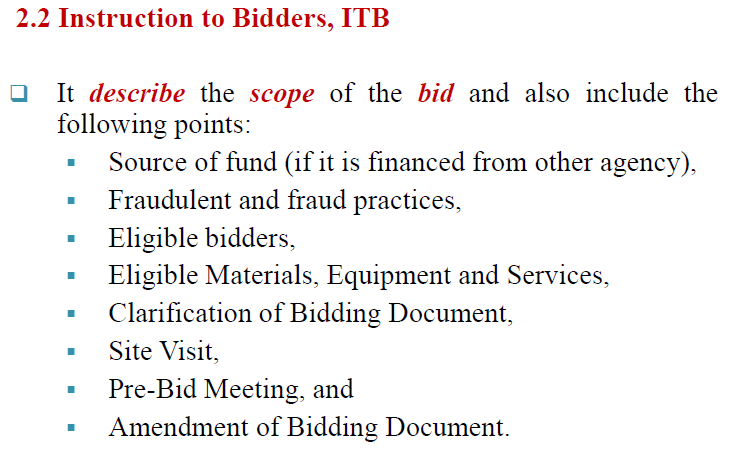 Cont….
Cont….
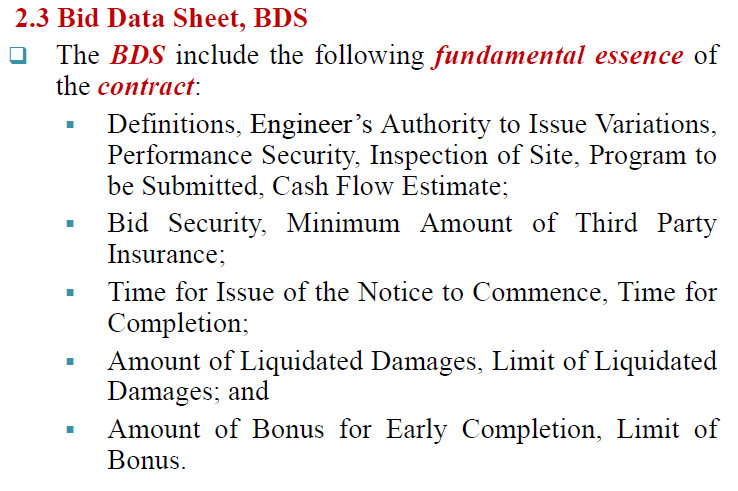 Cont….
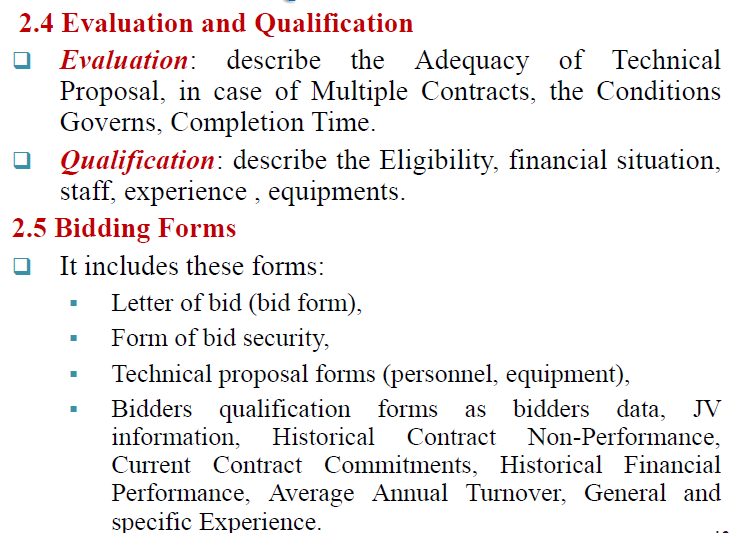 3. CONTRACT DOCUMENTS
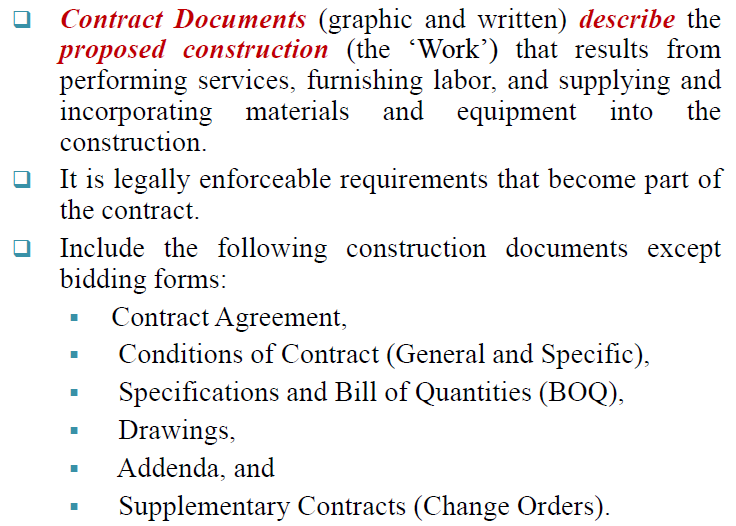 CONT.
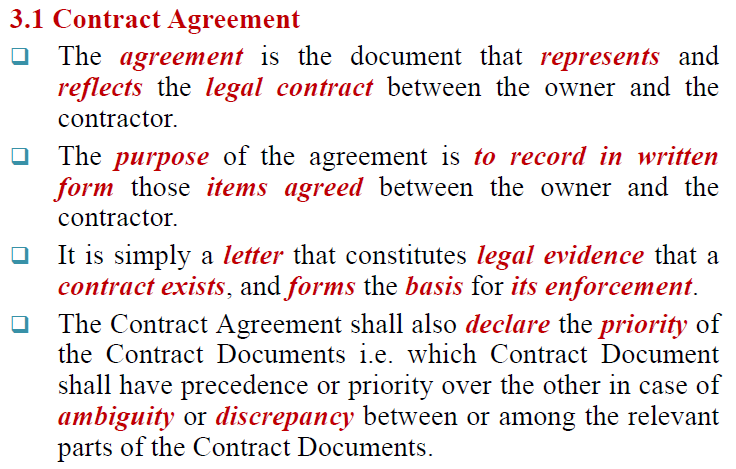 Cont..
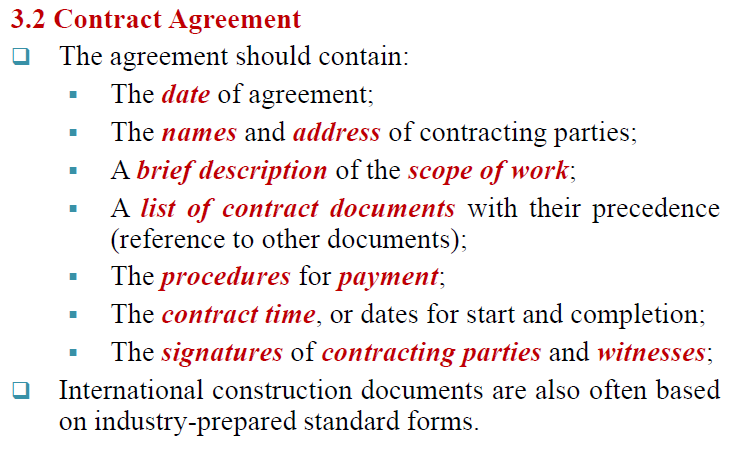 Cont…
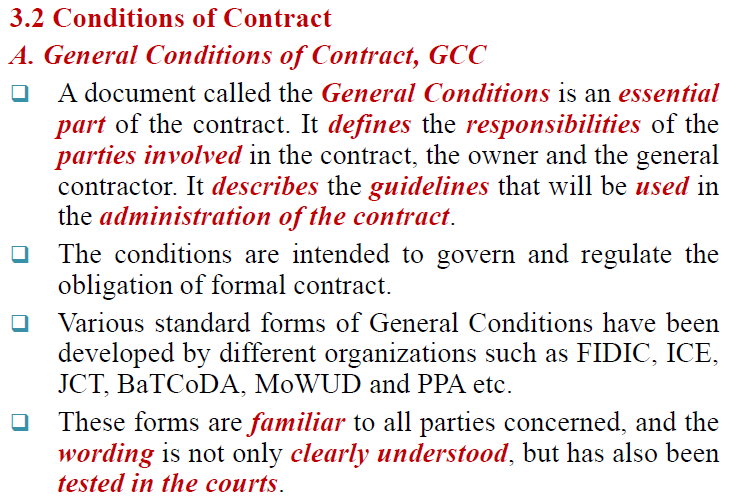 Cont…
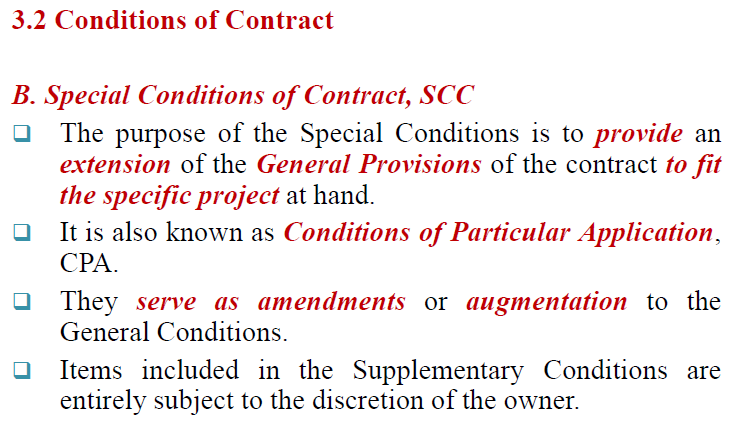 Cont…
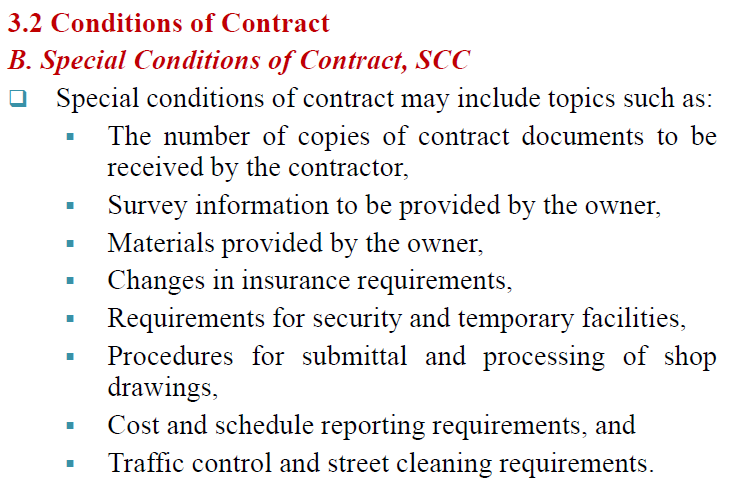 Cont..
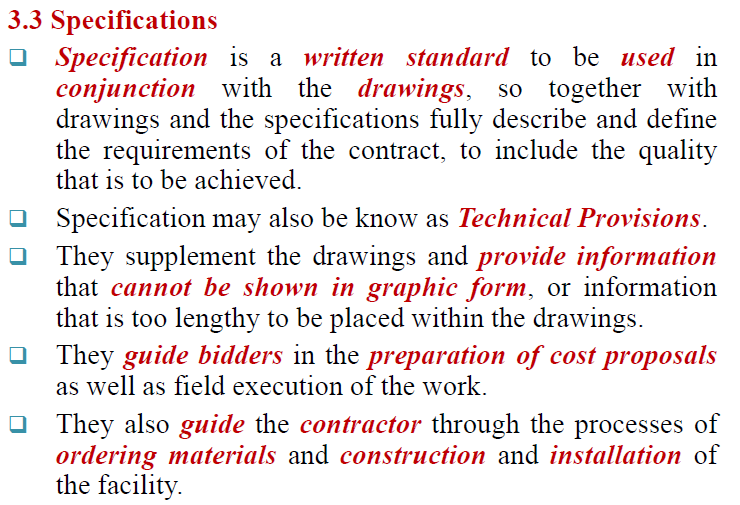 Cont..
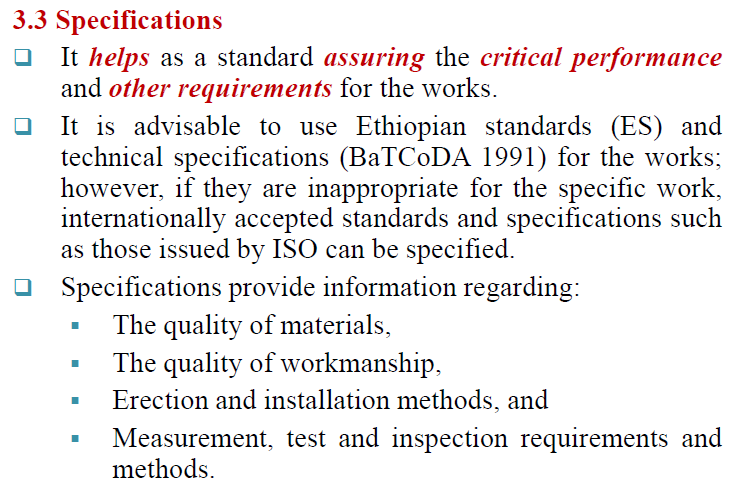 Cont….
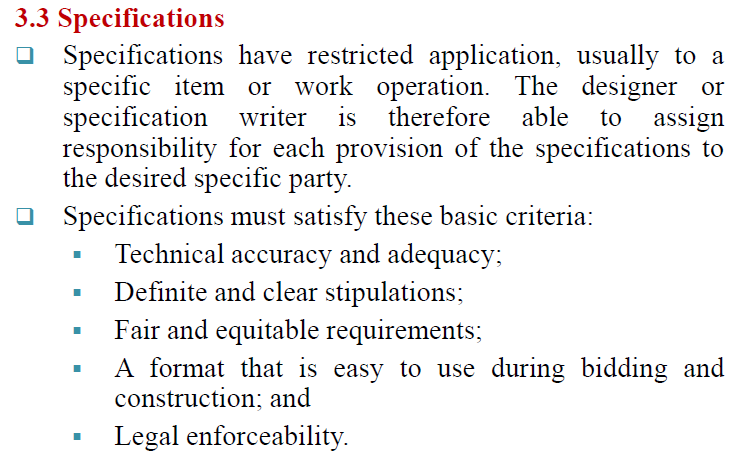 Cont…
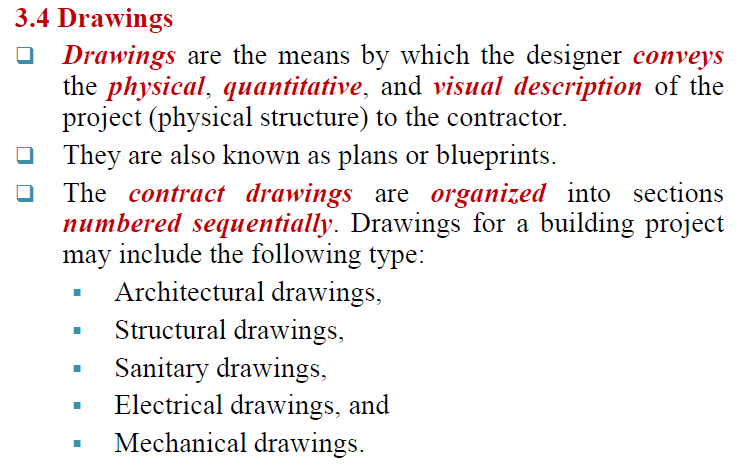 Cont…
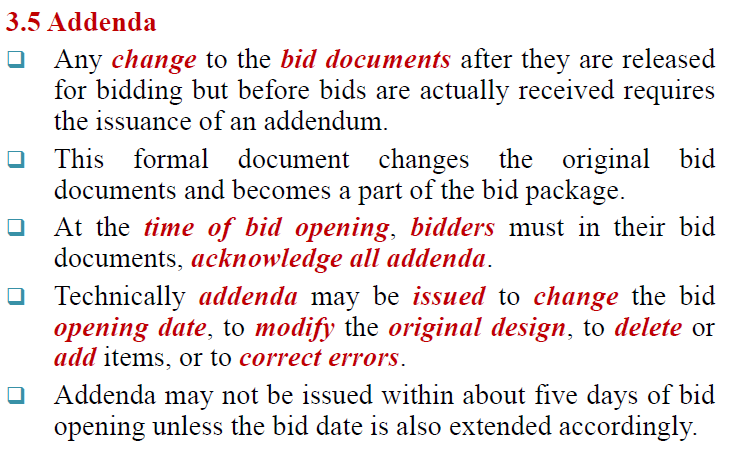 4. BOND/GUARANTEE FORMS
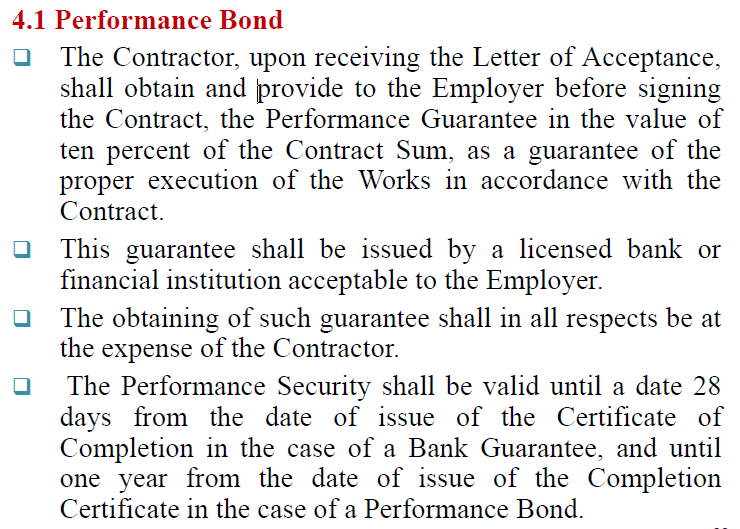 Cont…
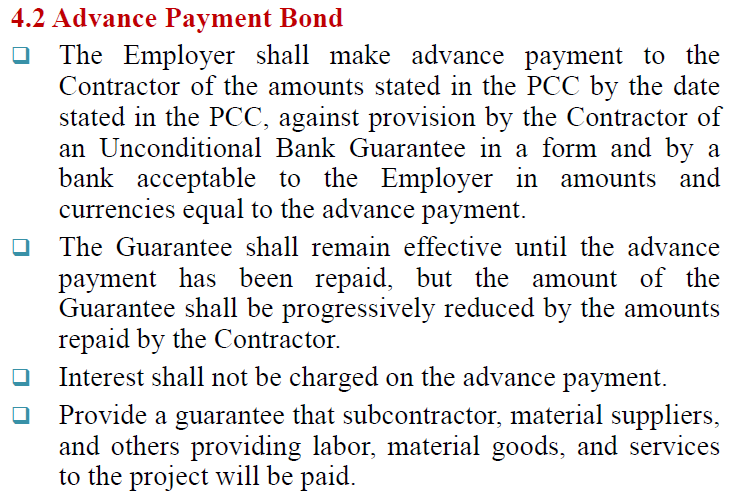 Cont…
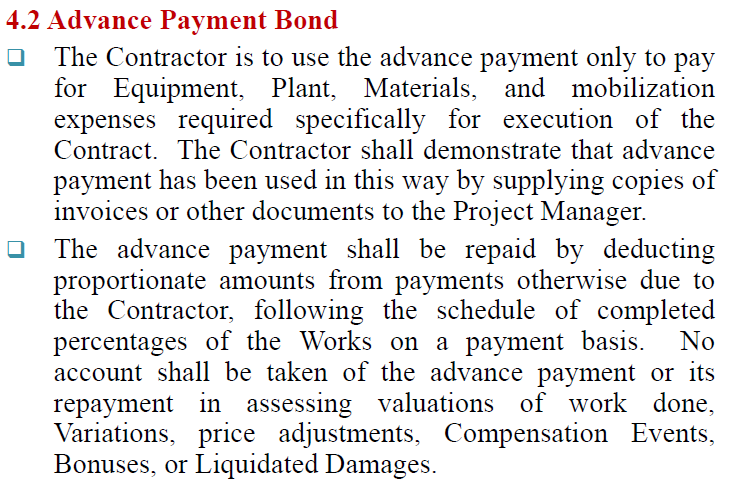 Cont…
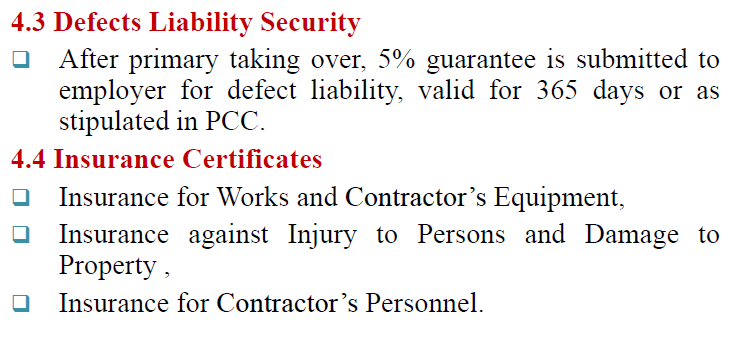 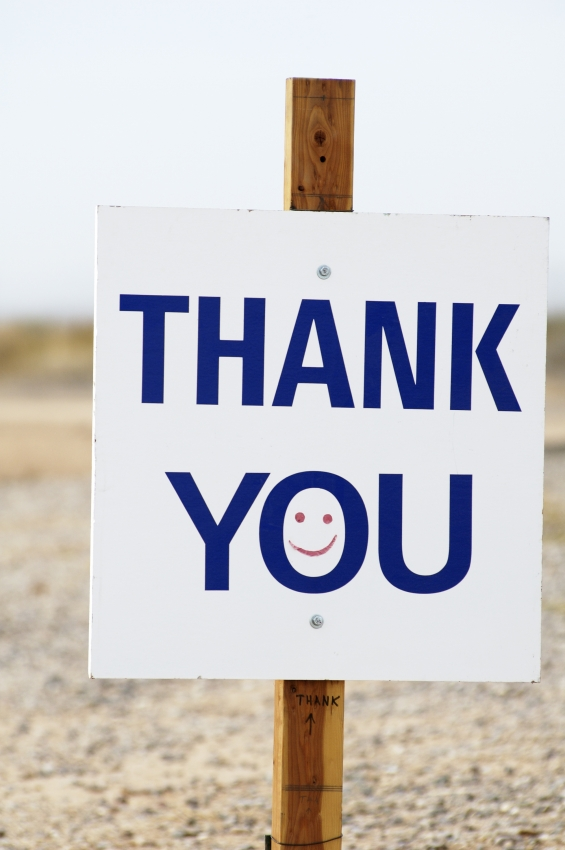